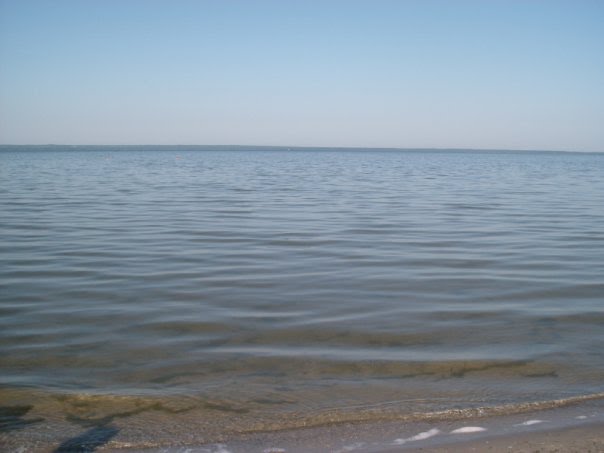 МУНИЦИПАЛЬНОЕ ДОШКОЛЬНОЕ ОБРАЗОВАТЕЛЬНОЕ УЧРЕЖДЕНИЕ 
«ДЕТСКИЙ САД «БЕРЕЗКА»
Национальный парк «Плещеево озеро» - уникальный природный объект на территории Ярославской области.
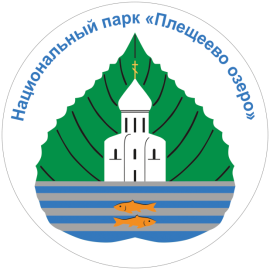 Выполнила: 
воспитатель 
Зиновьева С.В.
2019 год
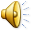 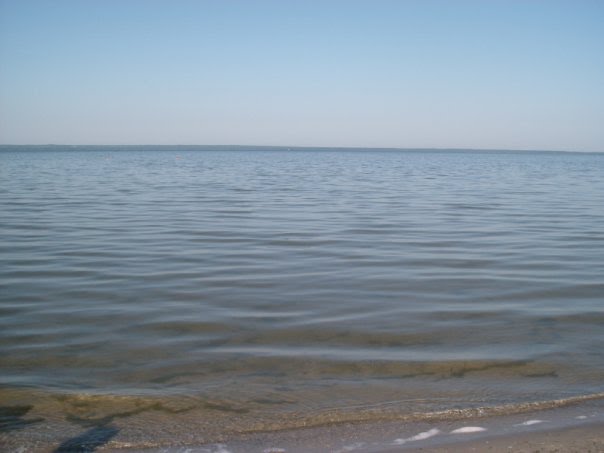 Переславский природно-исторический национальный парк образован 
26 сентября 1988 г.  постановлением Совета Министров РСФСР.
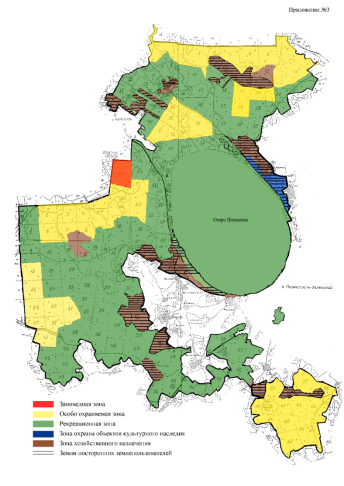 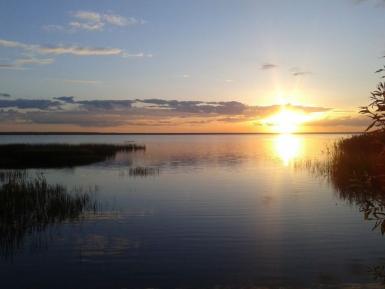 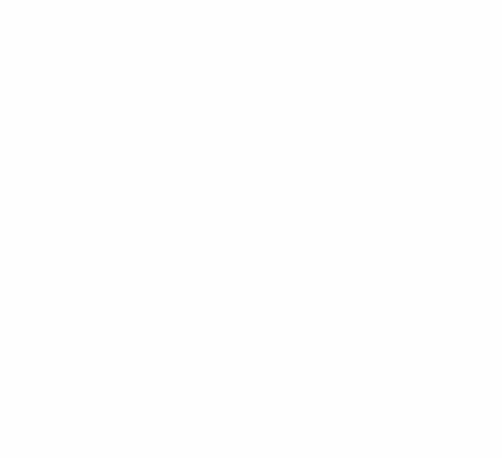 Постановлением Правительства Российской федерации  
17 июля 1998г. был переименован в Национальный парк «Плещеево озеро».
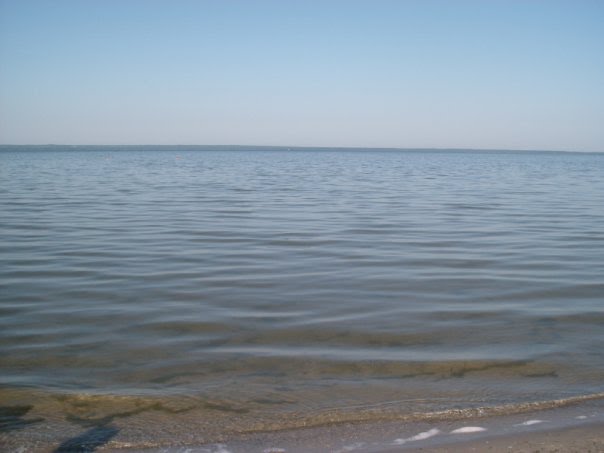 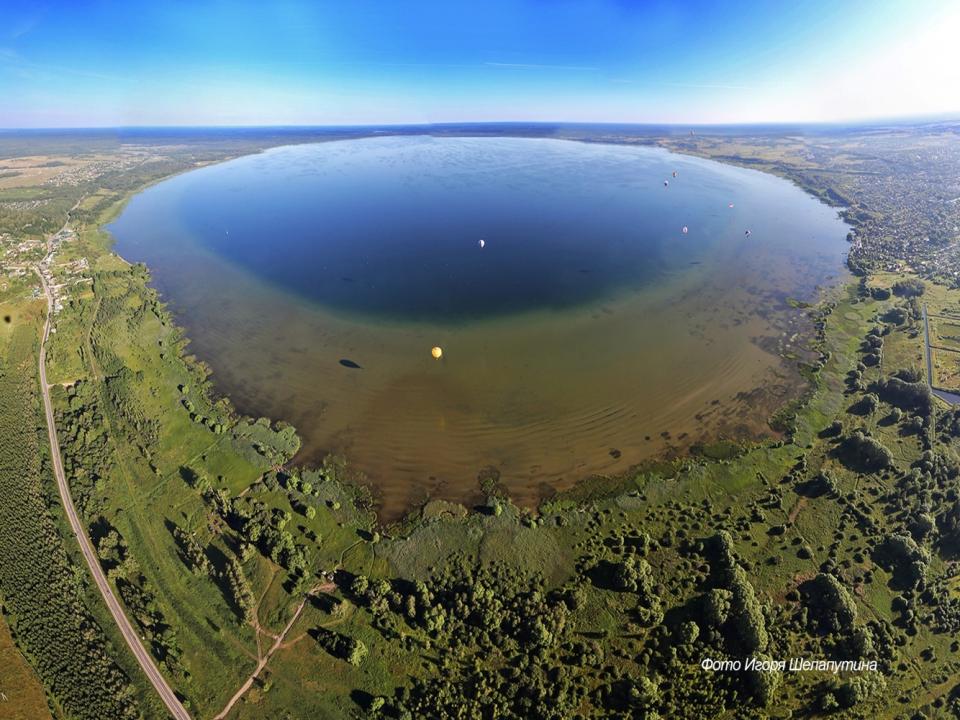 Национальный парк «Плещеево озеро» расположен в 130 км 
к северо-востоку от Москвы в Ярославском направлении. Экологическим стержнем национального парка является озеро Плещеево – один из крупнейших и наиболее живописных водоемов Центральной России. Озеро и его окрестности являются ценной природно-исторической территорией российского значения, частью природного и культурного наследия нашего Отечества.
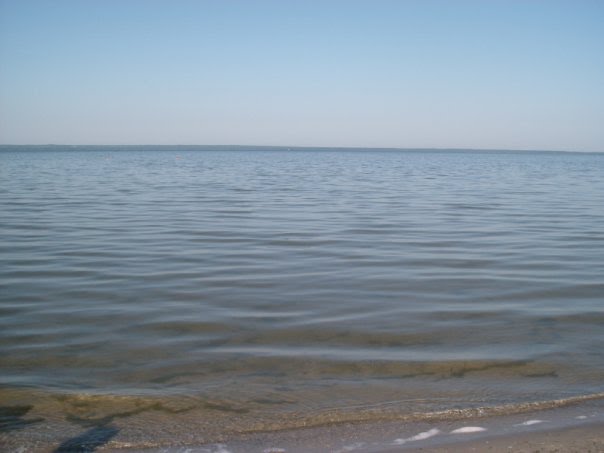 Цель создания Национального парка - сохранение и восстановление уникального природно-исторического комплекса в районе г. Переславля-Залесского и жемчужины Верхней Волги - озера Плещеево с популяцией переславской ряпушки, имеющих огромное значение для истории России.
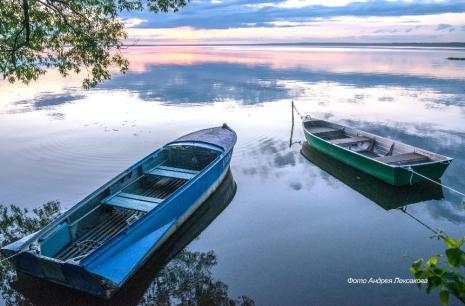 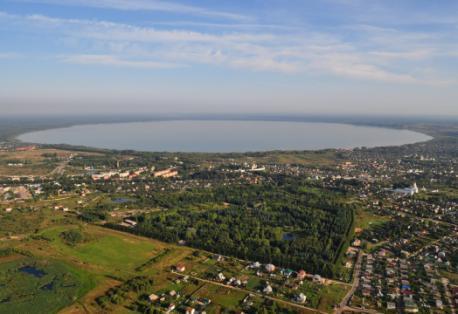 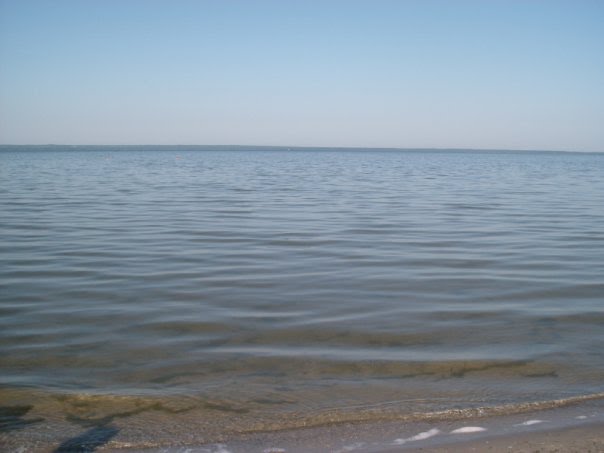 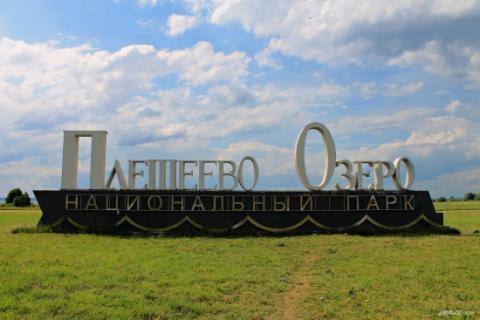 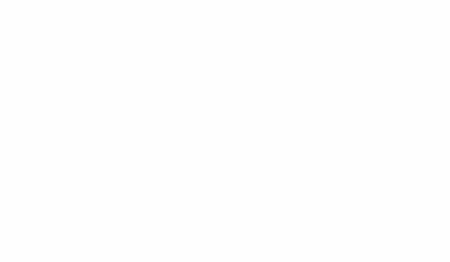 Национальный парк «Плещеево озеро» является природоохранным, эколого-пpосветительским и научно-исследовательским учреждением,
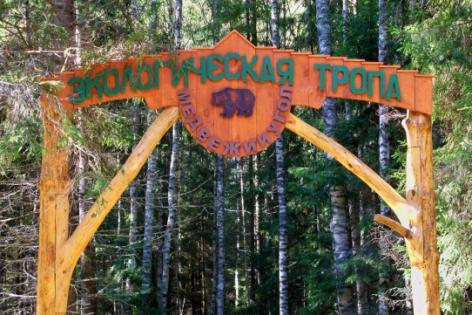 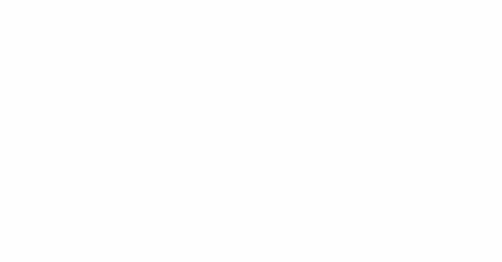 территория которого включает в себя природные комплексы и объекты, имеющие особую экологическую, историческую и эстетическую ценность.
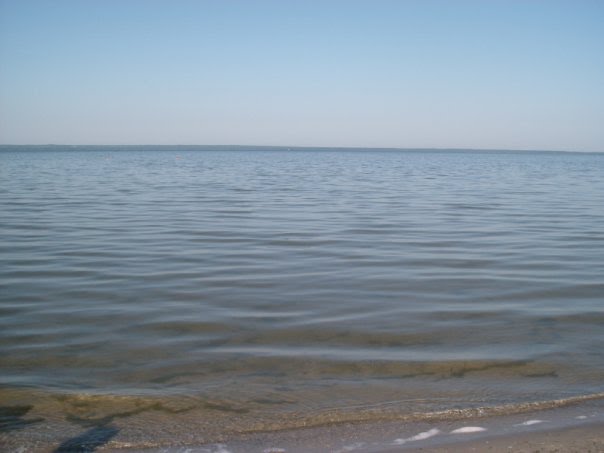 На территории парка обитают 300 видов позвоночных животных, в том числе около 60 видов млекопитающих,
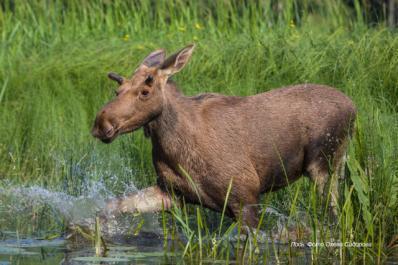 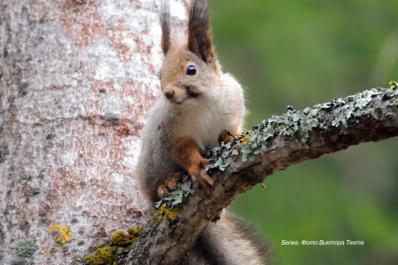 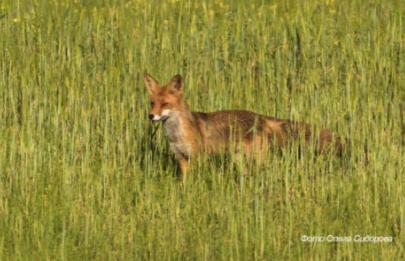 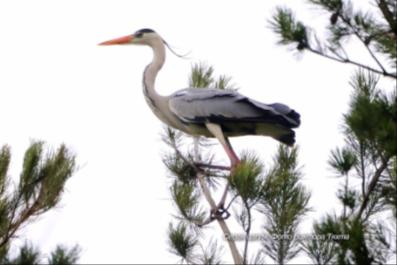 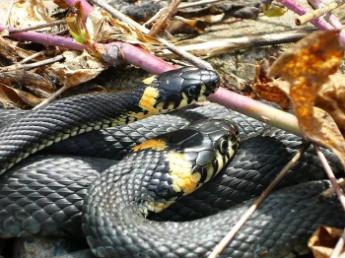 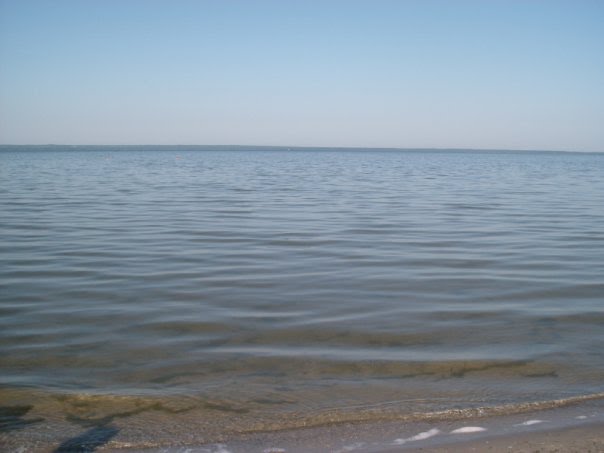 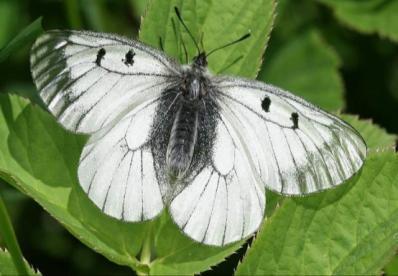 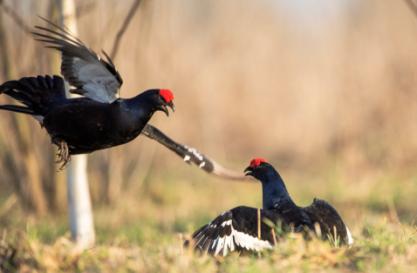 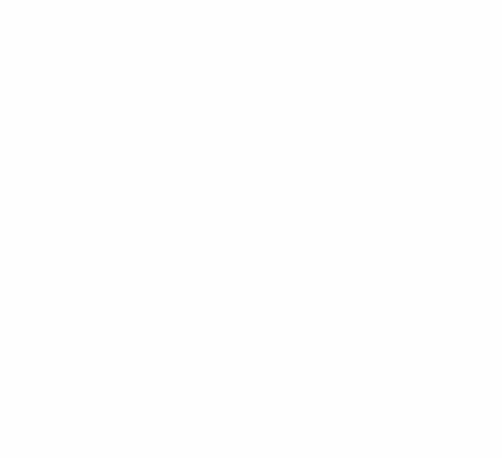 около 210 видов птиц, не менее 10 видов земноводных и пресмыкающихся, 16 видов рыб.
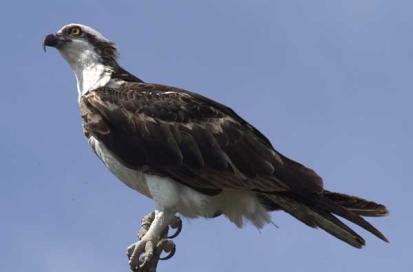 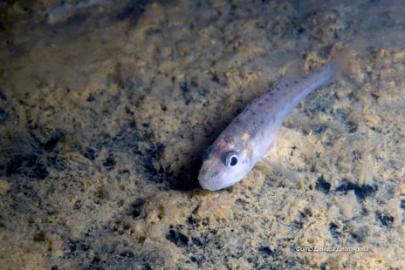 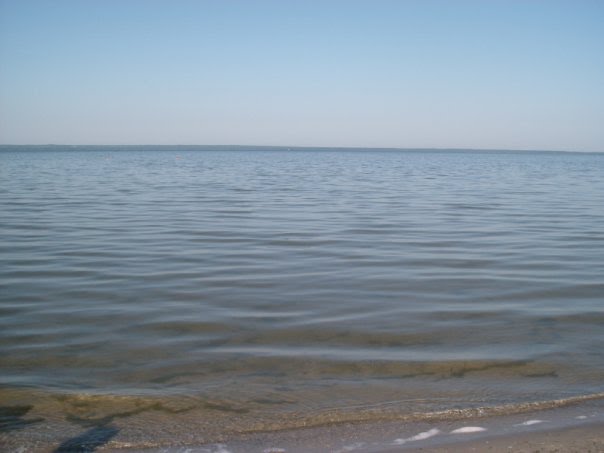 Плещеево озеро - моренное пресноводное озеро.
Моренное озеро - это озеро образованное в морене, то есть в рельефе, который образовался при таянии ледника.
Интересный факт!
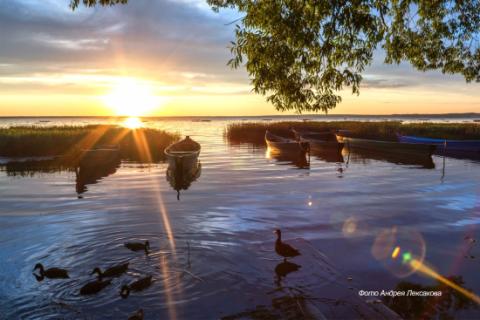 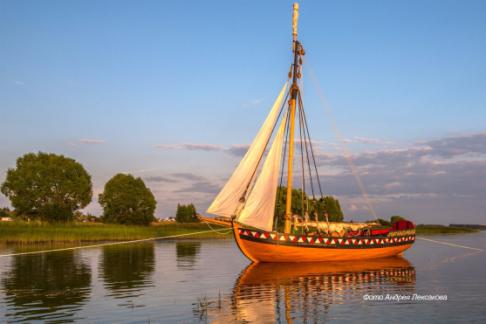 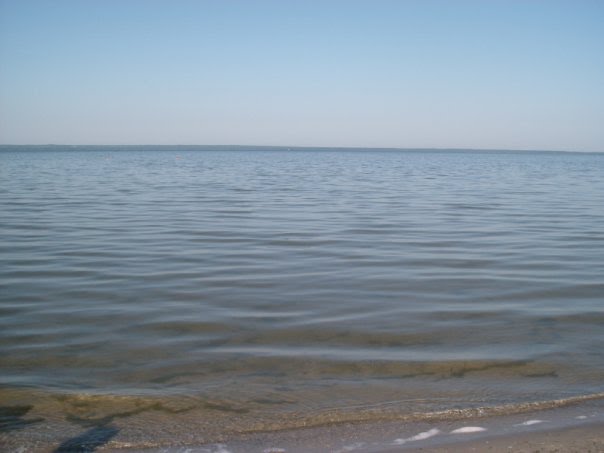 Интересный факт!
Много раз ледовые панцири покрывали наши земли, принося и унося тонны камней. Один из ледников прихватил со Скандинавского щита огромные валуны. Одна из таких глыб весом в 12 тонн оказалась на берегу Плещеева озера. Синь-камень -  его зовут в народе, а научно - это мелкозернистый кварцевый биотитовый сланец. Синь-камень, подлинный ритуальный объект языческой Руси. И закрепилась за ним слава чудотворного целителя.
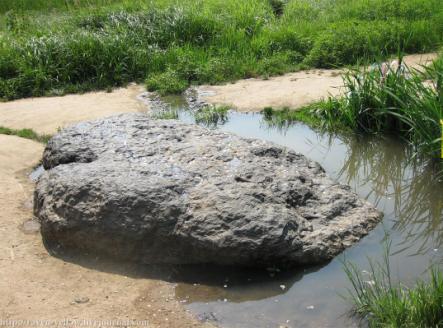 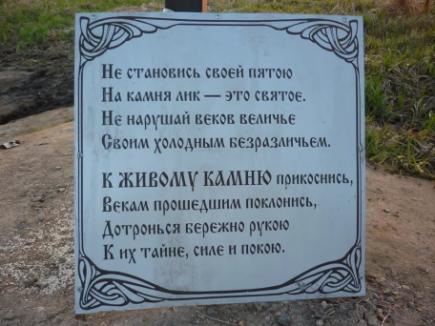 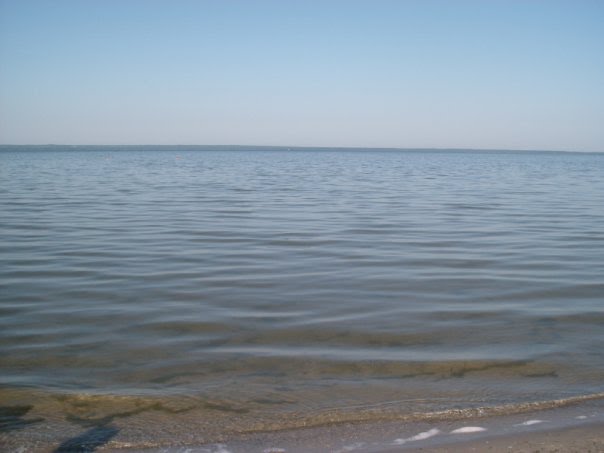 Особое место занимает дендрологический сад им. С. Ф. Харитонова, входящий в Международный каталог ботанических садов Карлова университета (г. Прага). Уникальная коллекция растительности сада представлена более 600 видами растений с различных континентов.
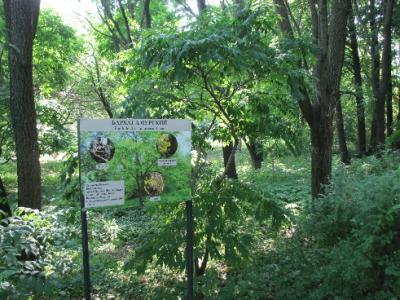 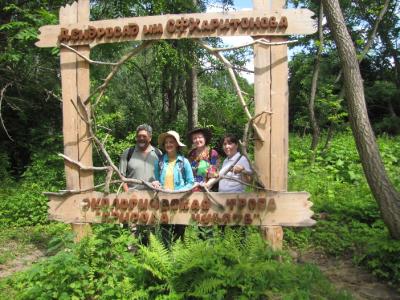 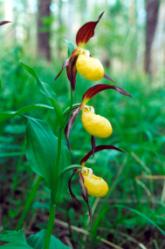 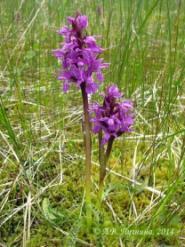 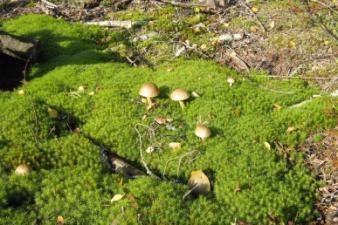 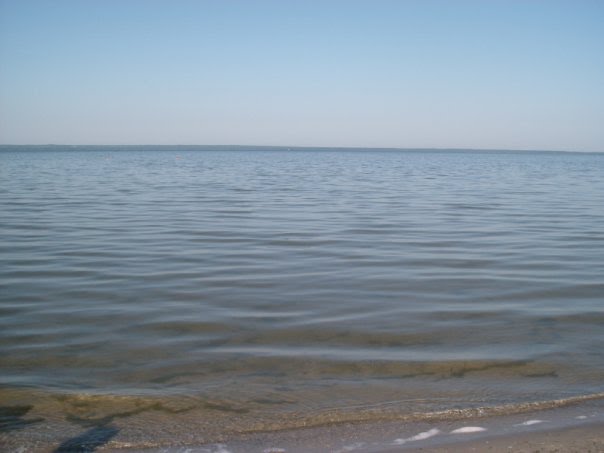 КТО ЖЕ ЗАБОТИТСЯ О БЛАГОПОЛУЧИИ НАЦИОНАЛЬНОГО ПАРКА?
Служба экологического надзора
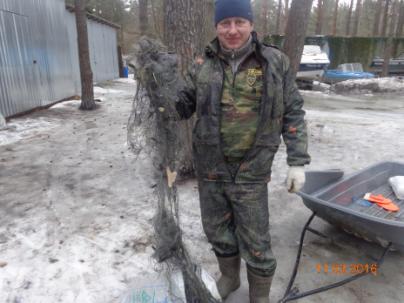 Работают в этой службе государственные инспекторы
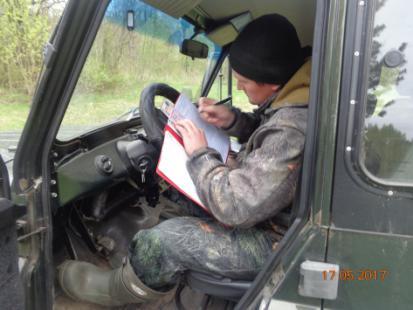 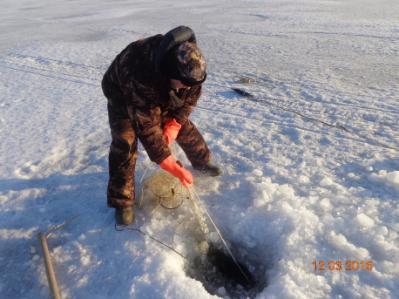 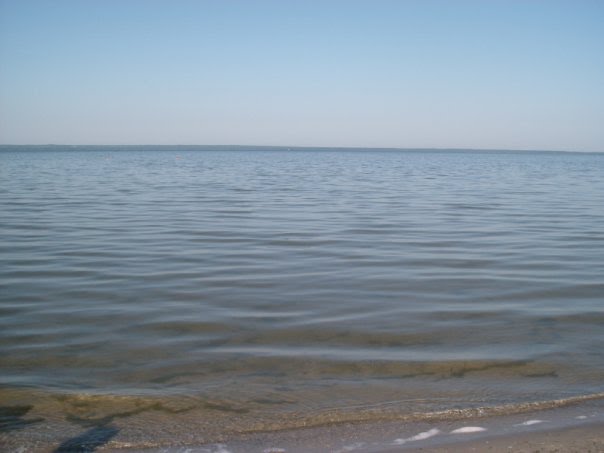 Служба лесной охраны
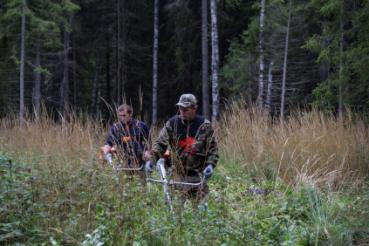 В составе этой службы трудятся: инженер лесного хозяйства, мастер леса, зоологи.
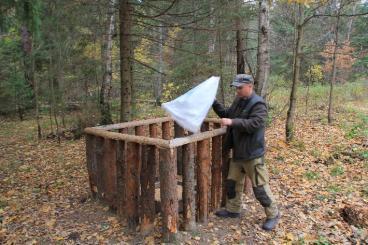 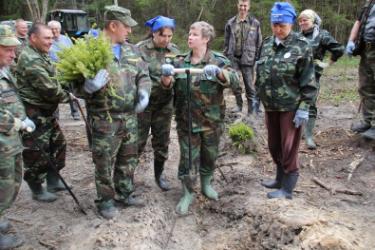 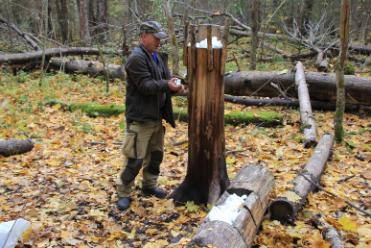 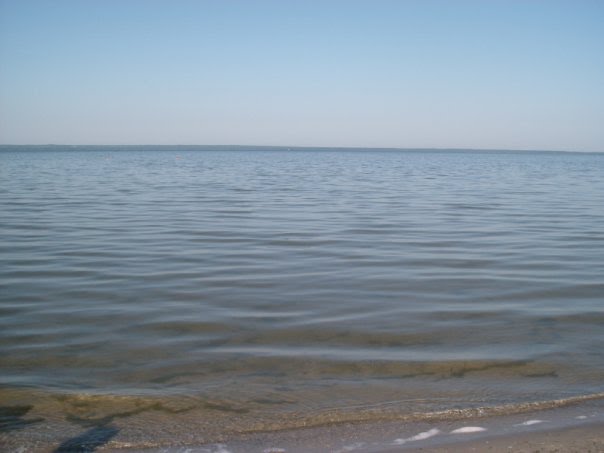 Научный отдел и лаборатория
Профессии сотрудников этого отдела:
 научные сотрудники, 
экологи, биологи, гидрологи, лаборанты
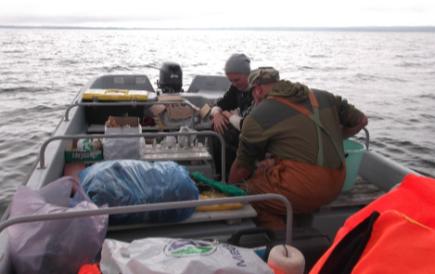 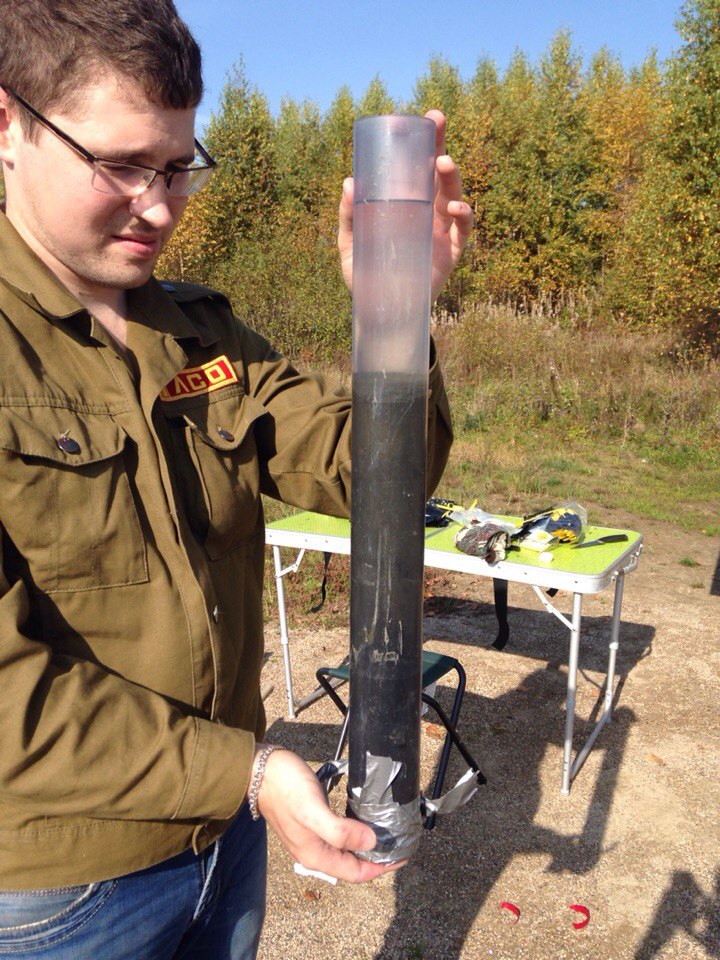 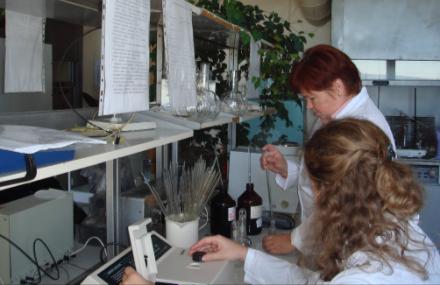 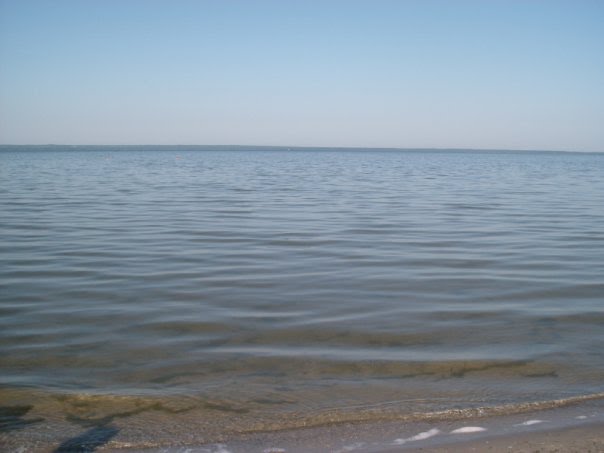 Дендрологический отдел
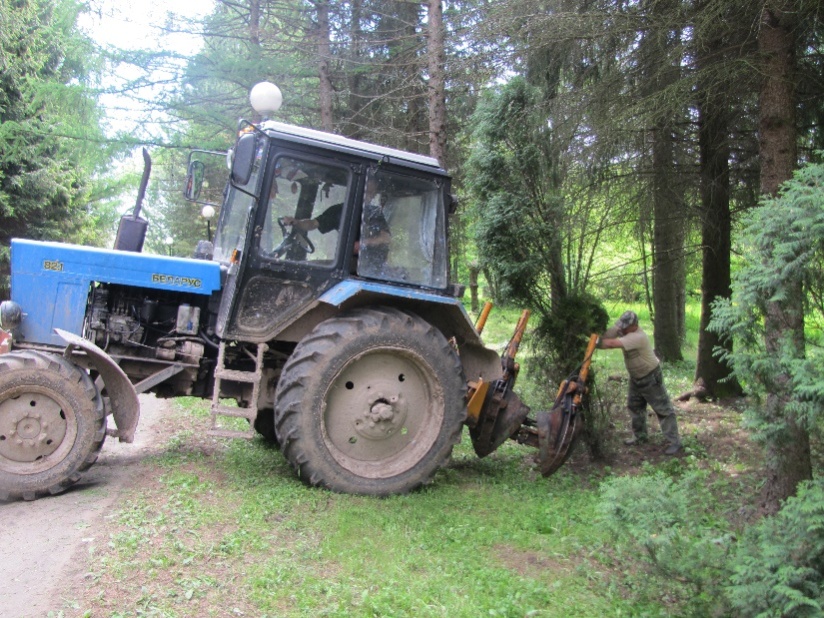 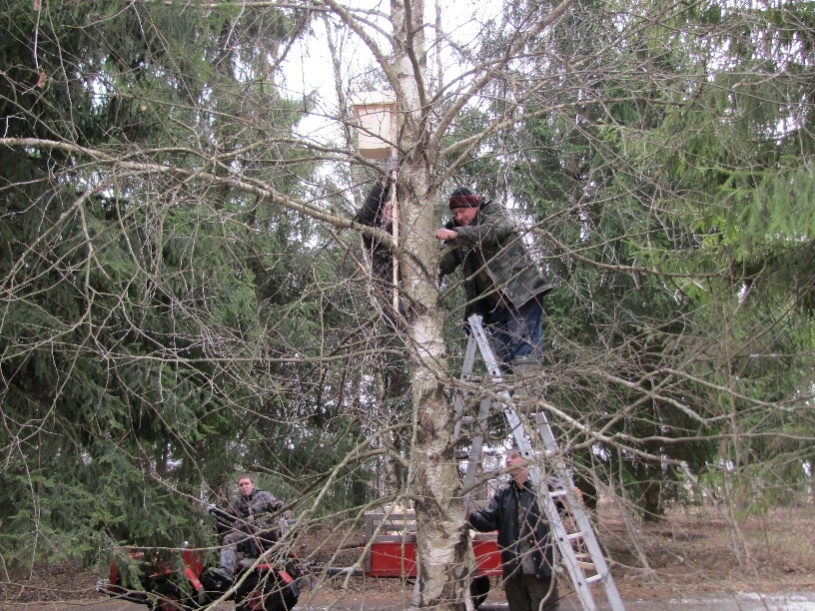 Состоит из:

 Дендрологов,
садовников, трактористов, ландшафтных дизайнеров
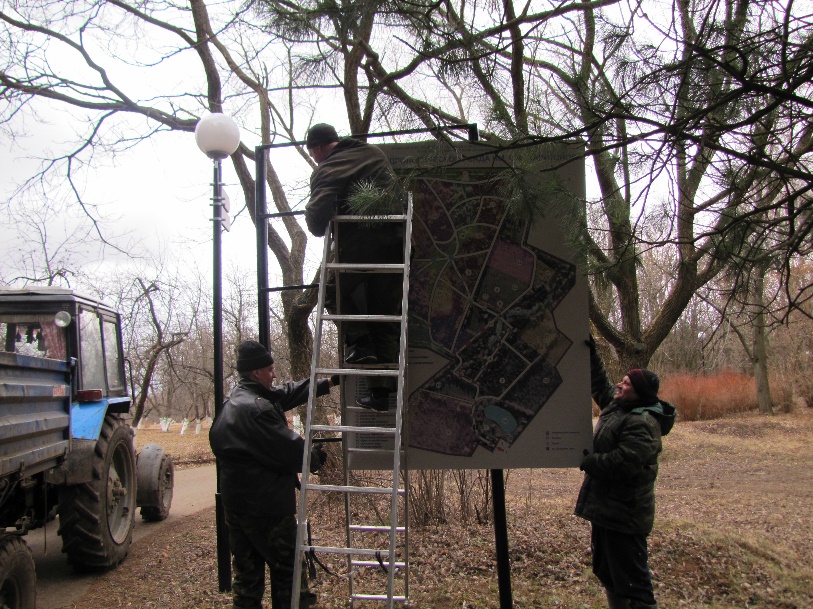 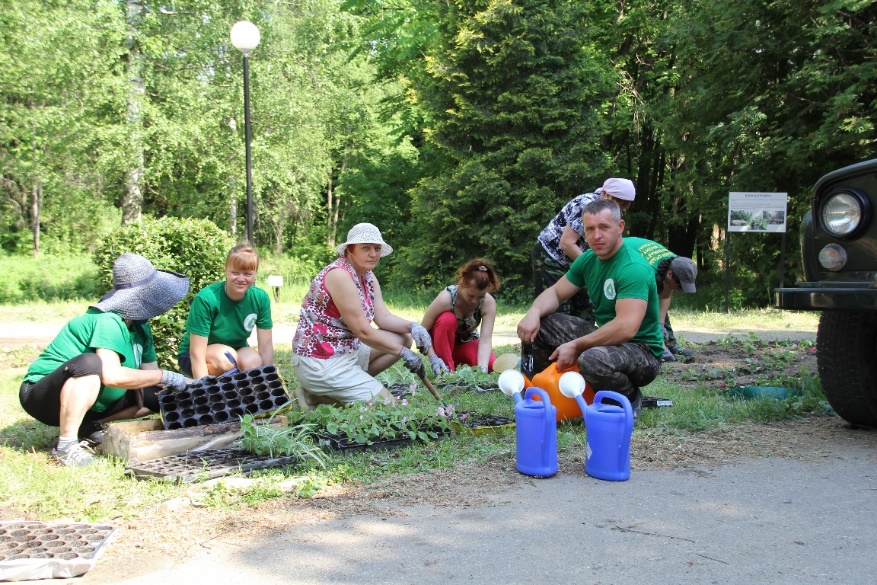 Отдел экологического просвещения и туризма
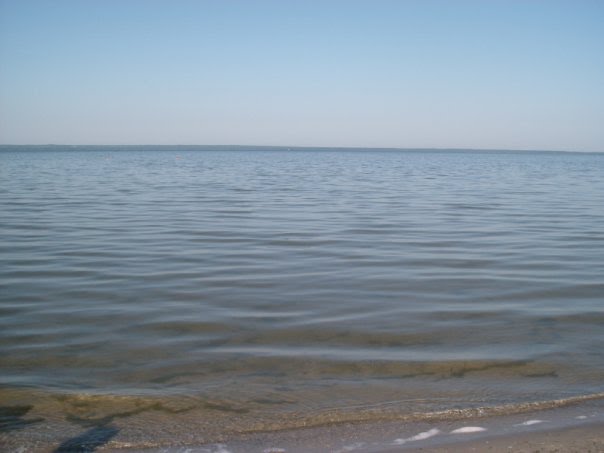 Кто же трудится в этих отделах?
 Это методисты, специалисты по экопросвещению, историки, экскурсоводы, менеджеры.
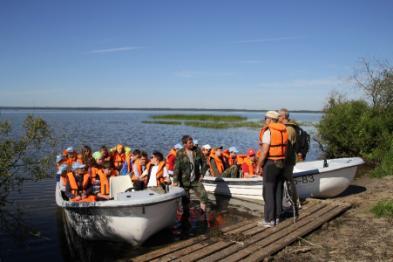 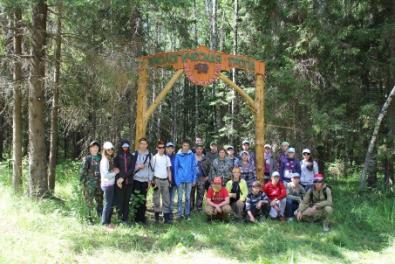 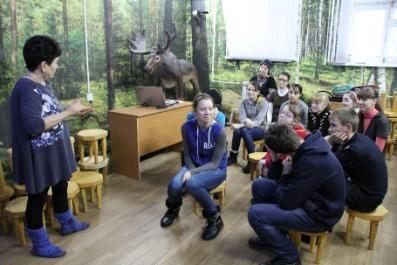 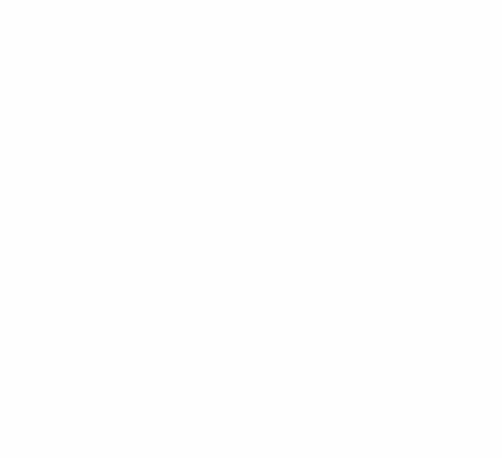 Кроме того, в офисе 
Национального парка работают: 
юристы, экономисты, бухгалтеры, 
инженеры по охране труда, механики и водители
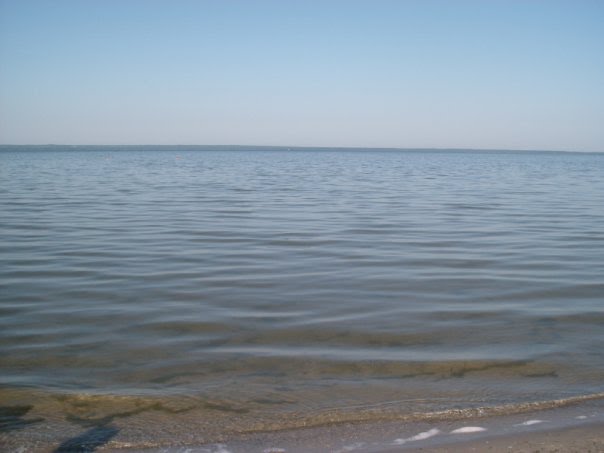 Спасибо за внимание,
До новых встреч!
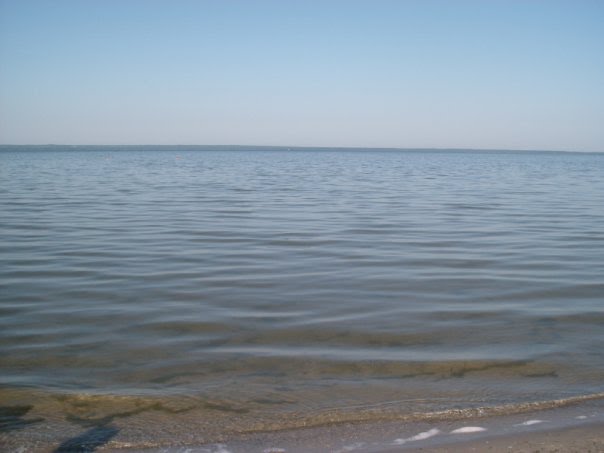 ИСПОЛЬЗОВАННЫЕ ИНТЕРНЕТ-РЕСУРСЫ:
https://plesheevo-lake.ru/ 

 https://wikiway.com/russia/pleshcheevo-ozero/photo/